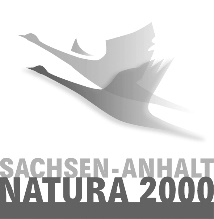 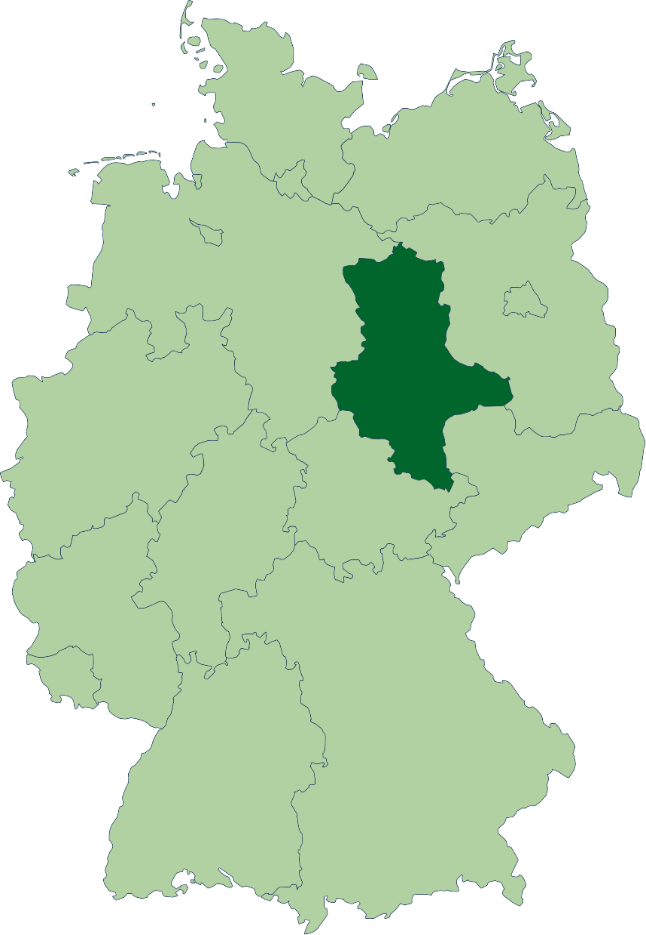 Rechtliche Sicherung
der NATURA 2000-Gebiete
in Sachsen-Anhalt
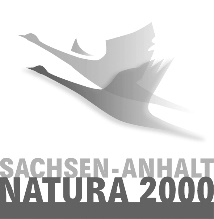 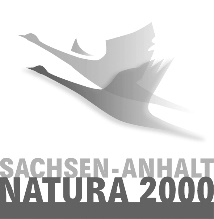 Gert Zender, Abteilungsleiter Landwirtschaft und Umwelt, LVwA
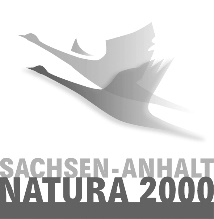 1. Ausgangslage
Sachsen-Anhalt
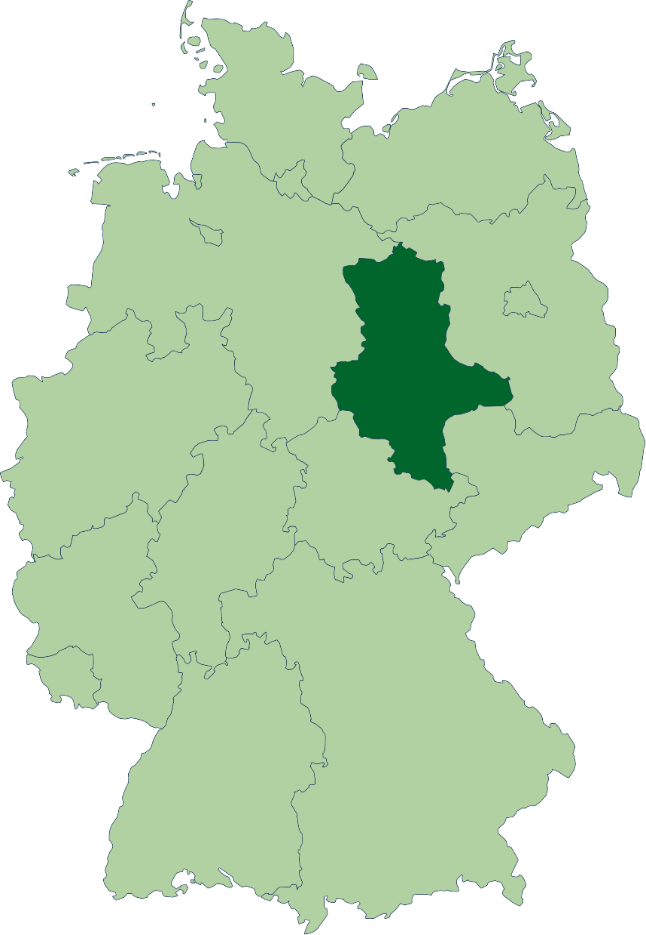 Auswahl & Meldung:
32 Vogelschutzgebiete
266 FFH-Gebiete
Σ 232.000 ha
Ausweisung als besondere Schutzgebiete (oder adäquater Schutz) bis Ende 2010 (192 Gebiete) bzw. Ende 2013 (73 Gebiete)
= rechtliche Sicherung
EU-Vorgabe:
rechtlich gesichert:
Stand 2014:
6 Vogelschutzgebiete
24 FFH-Gebiete
Kabinettsbeschluss Juli 2014
Vertragsverletzungsverfahren der EU gegen Deutschland (eröffnet im Februar 2015)
Strategie LSA (Verfahrensbeschleunigung):
Konsequenz:
Sicherung mittels Landesverordnung in Kombination mit weiteren Umsetzungsinstrumenten
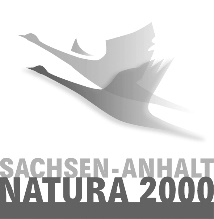 1. Ausgangslage
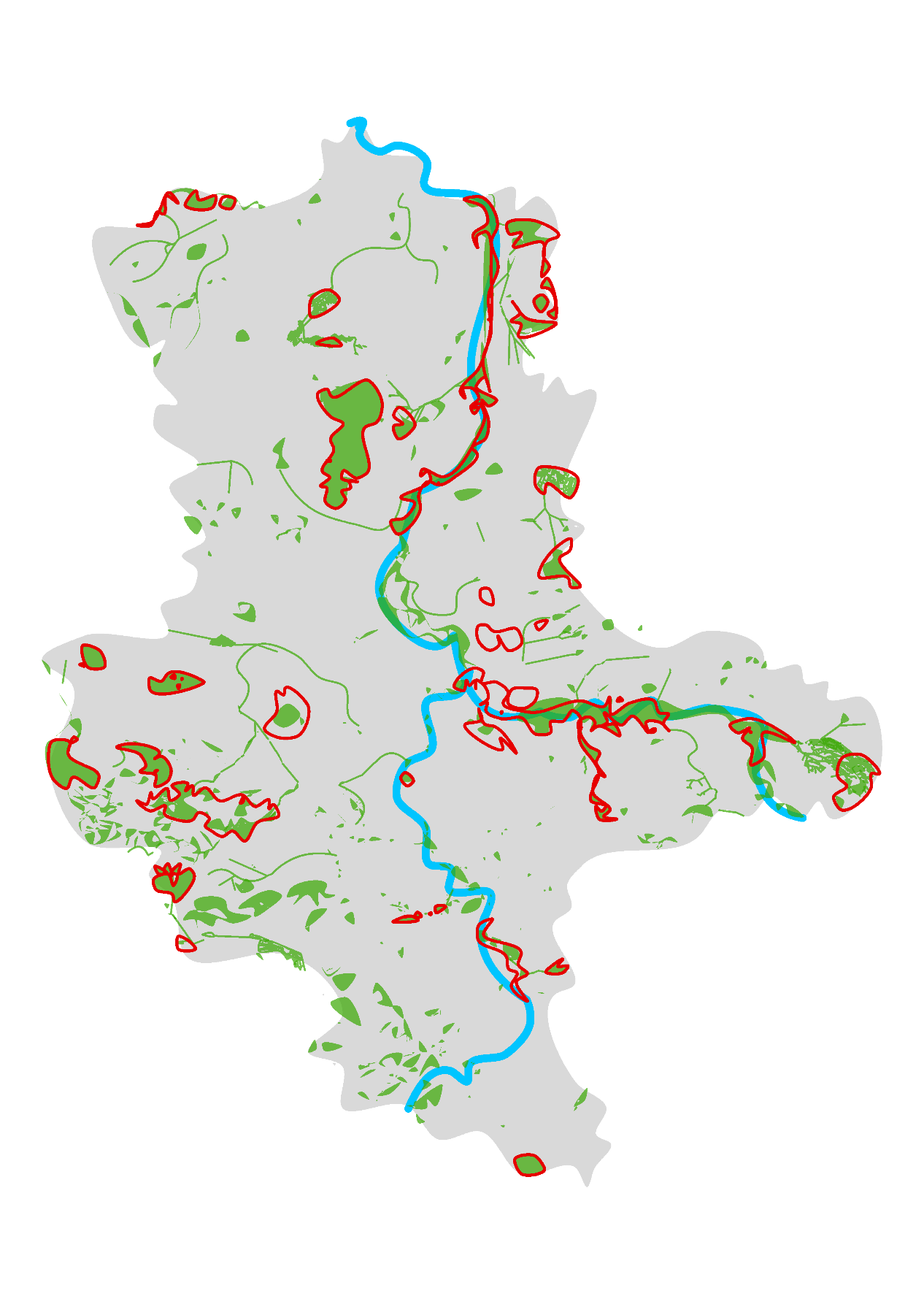 Im Rahmen der Landesverordnung zu sichern:
26 Gebiete
216 Gebiete
Magdeburg
gesamt ca. 142.000 ha
Dessau-Roßlau
Halle
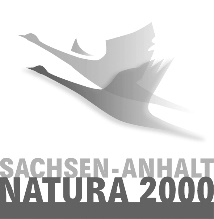 2. Verfahrensablauf
Betroffene Landesbehörden & -betriebe, ÄLFF, Landkreise & kreisfreie Städte, UNB, Land- & Forstwirte zu LRT-Zonen
Interessens- & Berufsverbände, anerkannte Naturschutz-vereinigungen zu nutzerspezifischen Regelungen
Kommunen zum allg. Teil der LVO und zu gebietsbezogenen Anlagen
Information & frühe Verbände- & Öffentlichkeitsbeteiligung
Erarbeitung eines Verordnungsentwurfs durch LVwA anhand der Fachdaten des LAU & der frühen Öffentlichkeitsbeteiligung
Frühe Öffentlichkeitsbeteiligung (Vorverfahren)
Öffentl. Verfahren
Öffentliches Verfahren
(parallel in allen Landkreisen & kreisfreien Städten)
ab Oktober 2014
ab Juli 2016
Ankündigung des öffentlichen Verfahrens
ab Oktober 2017
LVO als Kabinettsvorlage vor Veröffentlichung im Amtsblatt
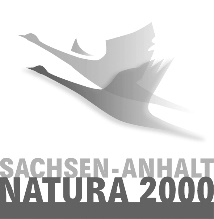 3. Vorverfahren
Einbeziehung der Kommunen, sowie Interessens- & Berufsverbände:
ständige Information in den Konferenzen des LVwA- Präsidenten mit den Landrät/innen und Oberbürgermeister der kreisfreien Städte von 2014 bis 2017,

Vorstellung der Gebiete einschließlich der Regelungen, die ggf. die Planungshoheit beeinträchtigen könnten, in den Bürgermeister- Dienstberatungen der Landrät/innen,

Vorstellung der Gebiete und Regelungen in den Umweltausschüssen der kreisfreien Städte,

Begleitende Erörterungsveranstaltungen mit Bürgerinnen und Bürgern, sowie Gemeinderatsmitgliedern der jeweiligen Kommunen im LK Stendal, im LK Wittenberg, im LK Jerichower Land und in der Stadt Kelbra,
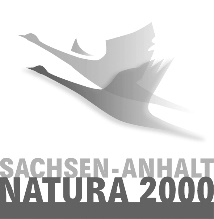 3. Vorverfahren
Einbeziehung der Bauernverbände in die Erarbeitung des VO- Entwurfes bzgl. landwirtschaftlicher Regelungen

Einbeziehung des Waldbesitzerverbandes in die Erarbeitung der forstwirtschaftlichen Regelungen

Einbeziehung des Landesjagdverbandes und der Jägerschaften in die Erarbeitung der jagdrechtlichen Regelungen

Einbeziehung des Weinbauverbandes, der Winzergenossenschaft und des Landesweingutes

Einbeziehung des VDSF-Landesanglerverbandes, des Landesfischerverbandes und der Kreisanglervereine bzgl. möglicher Beschränkungen im Rahmen des Angel- & Berufsfischens
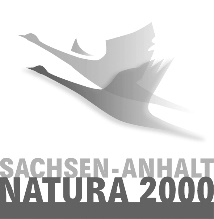 3. Vorverfahren
Einbeziehung des Wasserverbandstages, der Unterhaltungsverbände und der Bauernverbände  bzgl. möglicher Beschränkungen der Gewässerunterhaltung
 
Gespräche mit Landestourismusverband,  Stadt Kelbra (Wassertourismus), LK Burgendlandkreis (Weintourismus), LK Stendal & Stadt Havelberg (Bootstourismus) & Vereinigung der Freizeitreiter (Reittourismus)
 
Einbeziehung der anerkannten Naturschutzvereinigungen

Einbeziehung der unteren Naturschutzbehörden & Großschutzgebiets-verwaltungen

6 Veranstaltungen mit landwirtschaftlichen Betrieben; eingeladen waren alle 1.500 Betriebe, die einen Teil ihrer Fläche in einem Natura 2000-Gebiet bewirtschaften; erschienen sind ca.  600 landwirtschaftliche Betriebe
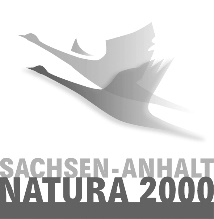 3. Vorverfahren
Veranstaltung mit landwirtschaftlichen Beratern

Einbeziehung der Landgesellschaft und der ÄLFF
 
Einzelkonsultationen mit besonders betroffenen Landwirten (ca. 75 Betriebe)
 
Informationsveranstaltung mit der Evangelischen Kirche

Vor- Ort Termine mit regionalen Angelvereinen & Berufsfischern (zu Schutzzonen + Uferbereichen der Elbe)
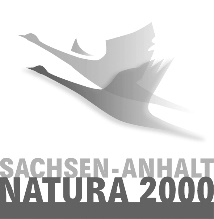 3. Vorverfahren
Ergänzend:
Informationsplattform NATURA 2000, Facebook, Presseberichterstattung

verfahrensbegleitende Broschüre
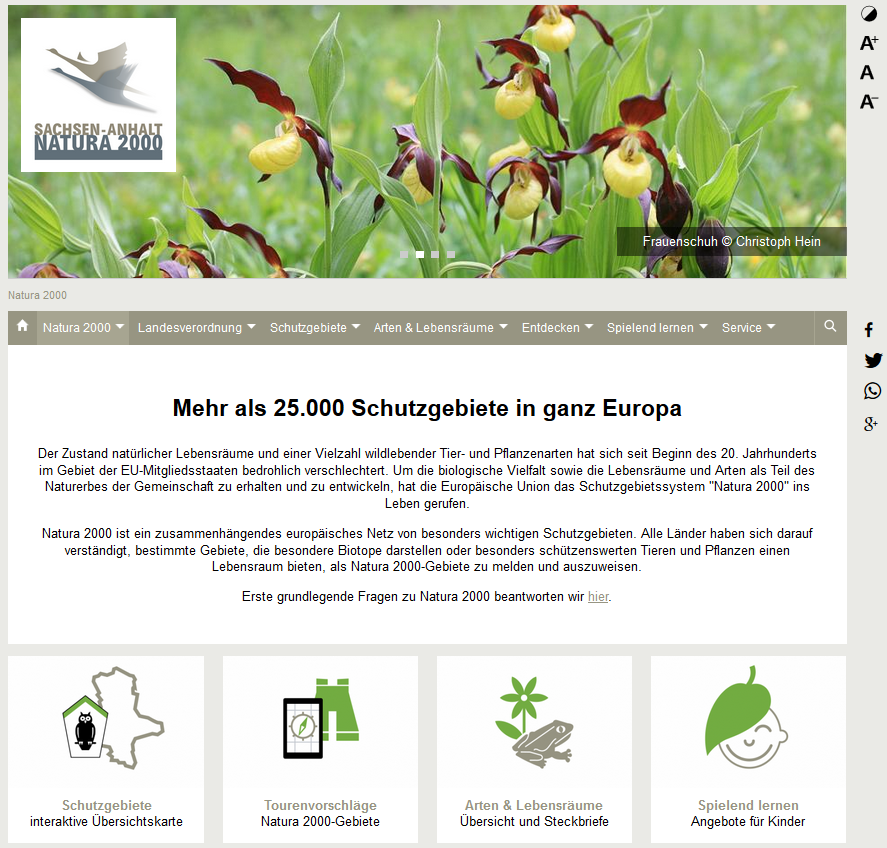 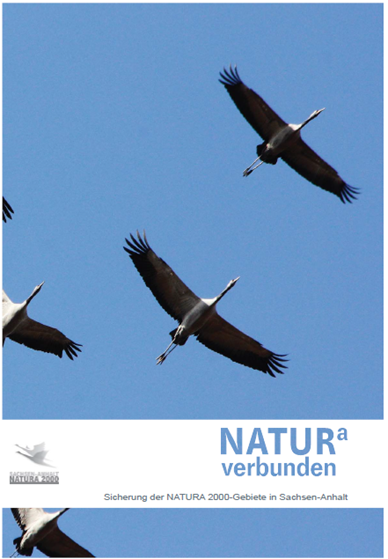 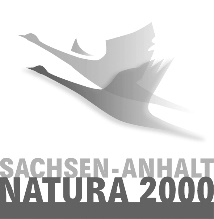 4. Verordnungsstruktur & Inhalte
Hauptteil
Karten
Schutzgegenstand
Paragraphen 1 bis 22
Lage und Grenzen
Weitere Paragraphen
Schutzzweck
Schutzbestimmungen
Erhaltungs- und Wiederherstellungs-maßnahmen
Anlagen (Auswahl)
Übersichtskarten,
Gebietskarten,
Detailkarten
Schlussvorschriften
Allg. Schutzbestimmungen
Landwirtschaft
Forstwirtschaft
Jagd
Gewässerunterhaltung
Fischerei
zu beachten:
Paragraph 18
ergänzende Schutzbestimmungen
Liste der 
Gebiete
Struktureller Aufbau der LVO
Gebiets-übersicht
Gebietsbezogene Anlagen
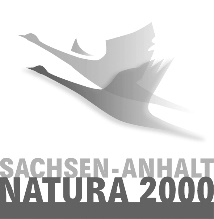 4. Verordnungsstruktur & Inhalte
Hauptteil
Paragraph 18 - Zulässige Handlungen, u.a.:
Schutzgegenstand
Paragraphen 1 bis 22
Lage und Grenzen
Die Schutzbestimmungen gelten nicht für 

bestandskräftige behördliche Genehmigungen für den Zeitraum ihrer Geltungsdauer (Verlängerungen unter Beachtung des Schutzzwecks und der Bestimmungen der Verordnung),

Projekte mit erfolgreich durchlaufener FFH-Verträglichkeitsprüfung (Einvernehmen zw. Genehmigungsbehörde & UNB notwendig),

Maßnahmen der Gefahrenabwehr & des Katastrophenschutzes,
Schutzzweck
Schutzbestimmungen
Erhaltungs- und Wiederherstellungs-maßnahmen
Schlussvorschriften
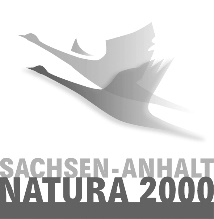 4. Verordnungsstruktur & Inhalte
Hauptteil
Handlungen innerhalb von
	- Siedlungsinnenbereichen gem. § 34 BauGB,
	- bestandskräftigen B-Plangebieten gemäß § 30 	  BauGB,
	- Vorhabens- & Erschließungsplangebieten,

bestimmungsgemäße Nutzung von Bundeswasserstraßen, Straßen, Trassen, Deichanlagen…,

bestimmungsgemäße Nutzung + Instandhaltung bestandsgeschützter u.a. rechtmäßig bestehender Anlagen & touristischer Infrastruktur (einschl. Verkehrssicherungsmaßnahmen),

Instandsetzungsmaßnahmen möglich nach Erlaubnis durch UNB,
Schutzgegenstand
Paragraphen 1 bis 22
Lage und Grenzen
Schutzzweck
Schutzbestimmungen
Erhaltungs- und Wiederherstellungs-maßnahmen
Schlussvorschriften
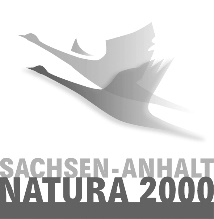 4. Verordnungsstruktur & Inhalte
Hauptteil
Handlungen gemäß gesetzlicher Verpflichtungen,

Handlungen zur Erfüllung der hoheitliche Aufgaben des Bundes,

bestimmungsgemäße Nutzung von bestehenden Bundeswasserstraßen, Straßen, Trassen, Wegen, Plätzen, Fährverbindungen oder Deichanlagen,

Fortführung bestehender (rechtmäßiger) Nutzung von Kolonien und sonstigen Wohngrundstücken,

Vereinbarungen bei erheblicher Betroffenheit,
Schutzgegenstand
Paragraphen 1 bis 22
Lage und Grenzen
Schutzzweck
Schutzbestimmungen
Erhaltungs- und Wiederherstellungs-maßnahmen
Schlussvorschriften
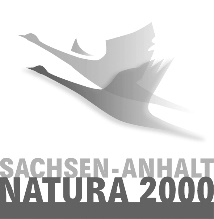 4. Verordnungsstruktur & Inhalte
Hauptteil
Paragraph 6 – Allgemeine Schutzbestimmungen, z.B.:
Schutzgegenstand
Paragraphen 1 bis 22
in FFH- & Vogelschutzgebieten:
Lage und Grenzen
Schutzzweck
keine erhebliche Intensivierung bestehender Nutzungen,

kein Errichten & keine wesentlichen Änderungen von baulichen Anlagen,

kein Errichten von Deponien oder Zwischenlagern, kein Anlegen von Erdaufschlüssen,

kein Verbau, keine Befestigung oder Begradigung von Gewässerbetten,

kein Lärm,

kein Ausbringen oder Ansiedeln nichtheimischer, gebietsfremder oder invasiver Arten,
Schutzbestimmungen
Erhaltungs- und Wiederherstellungs-maßnahmen
Schlussvorschriften
* in Vogelschutz- und FFH-Gebieten
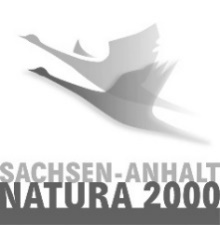 4. Verordnungsstruktur & Inhalte
Landkreis Stendal
Schutzzonen in Vogelschutz-gebieten
Seehausen
Havelberg
Untere Havel & Schollener See
Osterburg
Vogelschutzgebiete
Elbaue Jerichow
Milde-Niederung/Altmark
Stendal
Klietzer Heide
97 %
67 %
0,2 %
76 %
34 %
0 %
Tangermünde
Colbitz-Letzlinger Heide
Tangerhütte
Mahlpfuhler Fenn
Schutzzonen
(mit Sonderregelungen)
~ 25 %
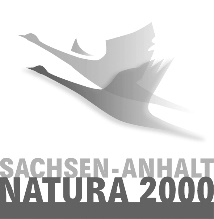 4. Verordnungsstruktur & Inhalte
Hauptteil
Paragraph 6 – Allgemeine Schutzbestimmungen, z.B.:
Schutzgegenstand
Paragraphen 1 bis 22
ausschließlich in Schutzzonen:
Lage und Grenzen
Schutzzweck
kein Befahren von nicht öffentlich dem Verkehr gewidmeten Straßen

Wegegebot

Hundeanleingebot

Kein Baden, Klettern, offenes Feuer, Zelten…

Kein Anlegen von Geocaches, Bootsstegen, Schneisen im Röhricht

Keine Veranstaltungen im Freien im Zeitraum 01.03. bis 30.06.
Schutzbestimmungen
Erhaltungs- und Wiederherstellungs-maßnahmen
Schlussvorschriften
* in Vogelschutz- und FFH-Gebieten
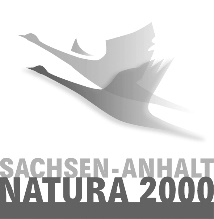 4. Verordnungsstruktur & Inhalte
Hauptteil
Paragraph 7 – Landwirtschaft:
Schutzgegenstand
Paragraphen 1 bis 22
Lage und Grenzen
Absatz 1:

Die Ausübung der ordnungsgemäßen Landwirtschaft i. S. d. § 5 Absatz 2 BNatSchG i. V. m. § 201 BauGB ist freigestellt von den Regelungen des § 6, soweit sie dem Schutzzweck nicht zuwiderläuft & unter folgenden Maßgaben …
Schutzzweck
Schutzbestimmungen
Erhaltungs- und Wiederherstellungs-maßnahmen
Schlussvorschriften
* in Vogelschutz- und FFH-Gebieten
[Speaker Notes: Freistellung der ordnungsgemäßen LW  muss auf der Folie erscheinen erscheinen(als Obersatz)]
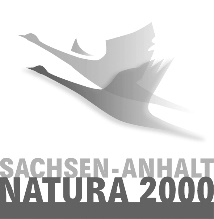 4. Verordnungsstruktur & Inhalte
Hauptteil
Paragraph 7 – Landwirtschaft (Beispiele):
Schutzgegenstand
Paragraphen 1 bis 22
in FFH- & Vogelschutzgebieten:
Lage und Grenzen
kein Einsatz von Pflanzenschutzmitteln auf Grünlandflächen

auf Grünlandflächen Düngung ≤ Nährstoffabfuhr
Schutzzweck
Schutzbestimmungen
Erhaltungs- und Wiederherstellungs-maßnahmen
ausschließlich in FFH-Gebieten:
keine Nach- oder Einsaat in Lebensraumtypen

vollständiges Düngeverbot für spezielle Lebensraumtypen (z.B. *Subpannonische Steppen-Trockenrasen)
Schlussvorschriften
ausschließlich in Vogelschutzgebieten:
bei Vorkommen von Großem Brachvogel o./u. Kiebitz: im Brutzeitraum Walzen & Schleppen von Grünland nur nach Anzeige bei UNB
* in Vogelschutz- und FFH-Gebieten
[Speaker Notes: Freistellung der ordnungsgemäßen LW  muss auf der Folie erscheinen erscheinen(als Obersatz)]
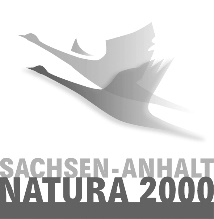 4. Verordnungsstruktur & Inhalte
Hauptteil
Paragraph 9 – Jagd:
Schutzgegenstand
Paragraphen 1 bis 22
Lage und Grenzen
Absatz 1:

Die Ausübung der natur- und landschaftsverträglichen Jagd entsprechend der bisherigen rechtmäßigen Nutzung ist freigestellt von den Regelungen des § 6, soweit sie dem Schutzzweck nicht zuwiderläuft & unter folgenden Maßgaben …
Schutzzweck
Schutzbestimmungen
Erhaltungs- und Wiederherstellungs-maßnahmen
Schlussvorschriften
[Speaker Notes: Freistellung der ordnungsgemäßen LW  muss auf der Folie erscheinen erscheinen(als Obersatz)]
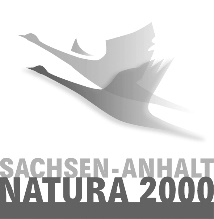 4. Verordnungsstruktur & Inhalte
Hauptteil
Paragraph 9 – Jagd (Beispiele):
Schutzgegenstand
Paragraphen 1 bis 22
in FFH- & Vogelschutzgebieten:
Lage und Grenzen
Jagdausübung nur als Bewegungs-, Ansitz-, Pirsch- oder Fallenjagd

Bewegungsjagd nur im Zeitraum vom 01.10. bis 15.01.

Fallenjagd nur mit Lebendfallen
Schutzzweck
Schutzbestimmungen
Erhaltungs- und Wiederherstellungs-maßnahmen
ausschließlich in Vogelschutzgebieten:
Schlussvorschriften
keine Jagd auf Gänse
ausschließlich in Schutzzonen:
keine Jagd auf Vögel
* in Vogelschutz- und FFH-Gebieten
[Speaker Notes: Freistellung der ordnungsgemäßen LW  muss auf der Folie erscheinen erscheinen(als Obersatz)]
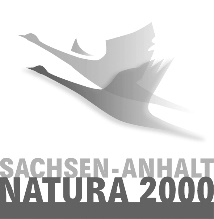 4. Verordnungsstruktur & Inhalte
Hauptteil
Paragraph 11 – Fischerei:
Schutzgegenstand
Paragraphen 1 bis 22
Lage und Grenzen
Absatz 1:

Die Ausübung der ordnungsgemäßen, natur- und landschaftsverträglichen Angelfischerei entspr. der bisherigen rechtmäßigen Nutzung & der ordnungsgemäßen & natur- und landschaftsverträglichen Berufsfischerei i. S. d. § 5 Absatz 4 BNatSchG ist freigestellt von den Regelungen des § 6, soweit sie dem Schutzzweck nicht zuwiderläuft & unter folgenden Maßgaben …
Schutzzweck
Schutzbestimmungen
Erhaltungs- und Wiederherstellungs-maßnahmen
Schlussvorschriften
[Speaker Notes: Freistellung der ordnungsgemäßen LW  muss auf der Folie erscheinen erscheinen(als Obersatz)]
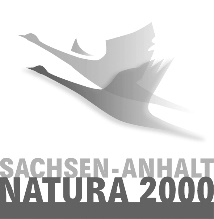 4. Verordnungsstruktur & Inhalte
Hauptteil
Paragraph 11 – Fischerei (Beispiele):
Schutzgegenstand
Paragraphen 1 bis 22
in FFH- & Vogelschutzgebieten:
Lage und Grenzen
kein Betreten oder Befahren von Röhrichten

kein vorrätiges Anfüttern von Fischen

Anlegen neuer Boots- & Angelstege nur nach Erlaubnis
Schutzzweck
Schutzbestimmungen
Erhaltungs- und Wiederherstellungs-maßnahmen
ausschließlich in Vogelschutzgebieten:
Schlussvorschriften
keine Störung von Brut- & Rastvögeln
ausschließlich in Schutzzonen:
Vom 01.03. & 30.06. nur Hegeveranstaltungen

kein Befahren von nicht dem öffentlichen Verkehr gewidmeten Straßen
* in Vogelschutz- und FFH-Gebieten
[Speaker Notes: Freistellung der ordnungsgemäßen LW  muss auf der Folie erscheinen erscheinen(als Obersatz)]
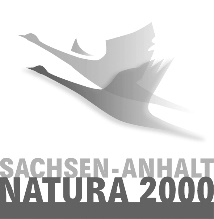 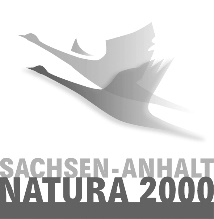 5. Öffentliches Verfahren
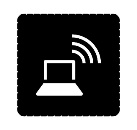 erstmals Bereitstellung eines Online-Beteiligungs-Service

analoge Auslegung in 114 Einheits- und Verbandsgemeinden

seit Dezember 2017: Erfassung der eingegangenen Stellungnahmen

Genehmigte Fristverlängerungen  Eingang weiterer Stellungnahmen voraussichtlich bis Ende Januar 2018
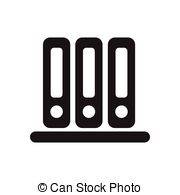 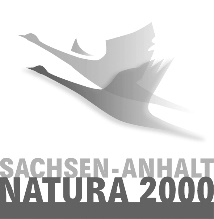 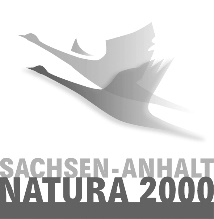 5. Öffentliches Verfahren
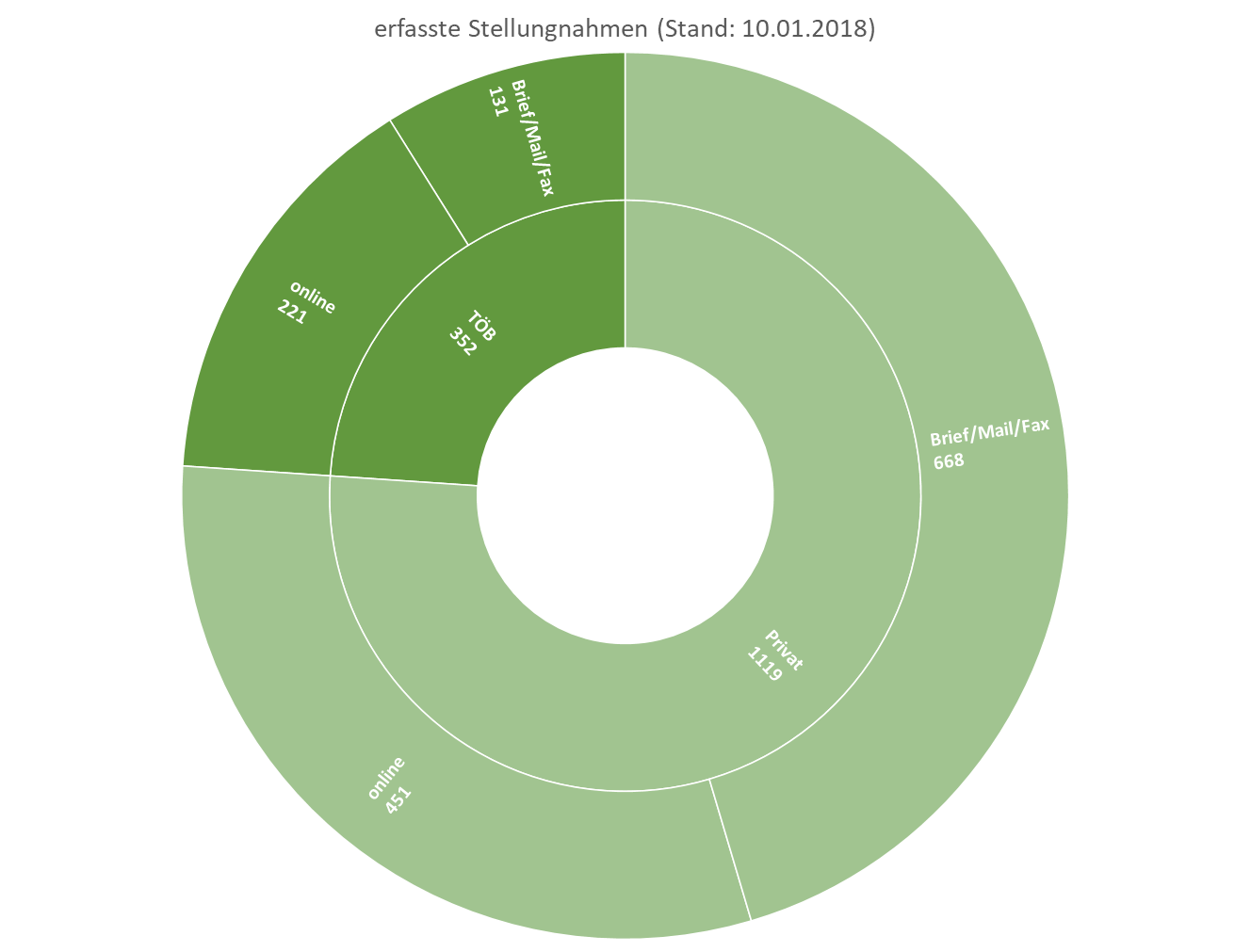 Im Zuge des Verfahrens gingen ca. 3.500 Stellungnahmen ein, die in einer Abwägungsdatenbank erfasst werden


zT sind auch Unterschriftslisten und mehrfach wortgleiche Schriftsätze eingegangen
[Speaker Notes: „erfasst“ meint in diesem Zusammenhang die Stellungnahmen welche beantwortet und in die Abwägungsdatenbank aufgenommen bzw. für die Datenbank vorbereitet (digitalisiert) sind. Dazu kommen die über das Portal online eingereichten Einwendungen.
Die weiteren 1.800 umfassen Stellungnahmen, welche derzeit gesichtet, beantwortet, sortiert und digitalisiert werden.
Letztere Zahl ist nur eine sehr grobe Schätzung]
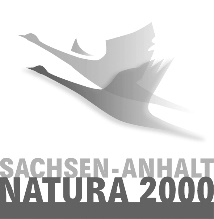 6. Weiterer Ablauf
Berücksichtigung aller Einwendungen und Stellungnahmen im Rahmen des Abwägungsprozesses,

Prozess erfolgt erstmals mittels spezieller Abwägungsdatenbank,

Weitere flankierende Gespräche mit Betroffenen und Verbände, sofern dies aus der Sicht der Sachverhaltsaufklärung erforderlich ist,

Überarbeitung des Verordnungsentwurfes voraussichtlich bis in 3./4. Quartal 2018,

im Anschluss Vorlage im Kabinett (4. Quartal 2018) und anschließende Verkündung im Amtsblatt des LVwA
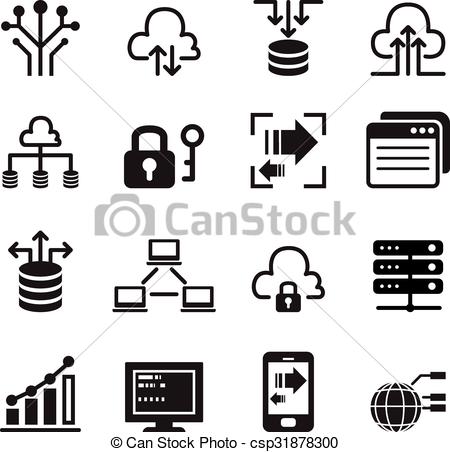 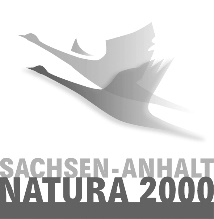 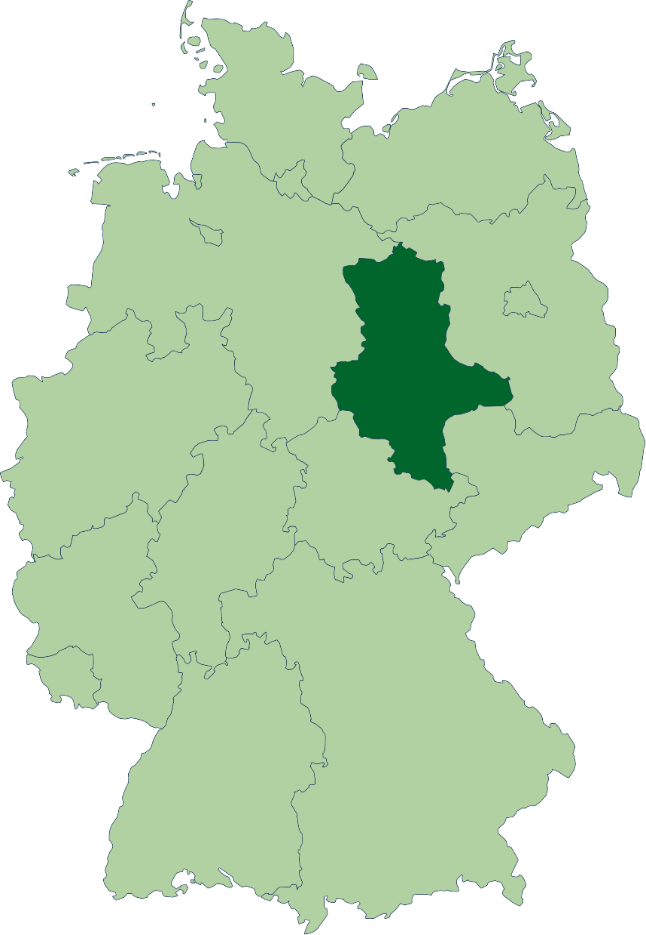 Vielen Dank für Ihre Aufmerksamkeit
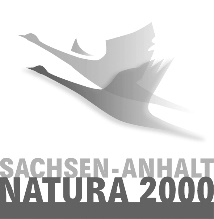 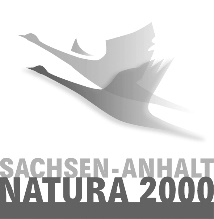